PRESSEGESPRÄCH
SOZIALGERICHT REUTLINGEN
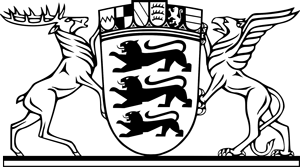 25. März 2025
ENTWICKLUNG DER EINGANGSZAHLEN
Klagen und Eilanträge seit 2020
2500
4000
3992
2000
3500
3000
1500
2986
2833
2694
2546
2430
1000
500
2010
2020
2021
2023
2024
2022
ENTWICKLUNG DER EINGÄNGE
Eilanträge seit 2020
300
250
236
200
204
199
195
170
150
100
50
2022
2024
2023
2020
2021
ENTWICKLUNG DER EINGÄNGE
Klagen und Eilanträge in den Rechtsgebieten seit 2020
EINGÄNGE NACH DEM SGB II – Bürgergeld
Vergleich des Jahres 2024 zu den Vorjahren ab 2020
468
2024
485
2023
448
2022
2021
566
2020
667
600
700
200
300
400
500
100
EINGÄNGE IN DER KRANKEN- UND PFLEGEVERSICHERUNG
2024
445
407
2023
2022
430
601
2021
465
2020
100
200
300
400
500
600
700
800
ENTWICKLUNG DER ERLEDIGUNGSZAHLEN
Klagen und Eilanträge seit 2020
2500
4000
2000
3500
1500
3000
2801
2764
2664
1000
2644
2648
500
2020
2021
2022
2024
2023
ARTEN DER ERLEDIGUNG VON KLAGEN
27,32 %
8,03 %
7,02 %
8,39 %
35,87 %
1,53 %
2,30 %
9,52 %
ENTSCHEIDUNGEN
Insgesamt
746
303
ERFOLGSQUOTE ENTSCHEIDUNGEN
DURCHSCHNITTLICHE VERFAHRENSDAUER DER KLAGEVERFAHREN
In Monaten
DURCHSCHNITTLICHE VERFAHRENSDAUER
IM VERGLEICH MIT 2023 IN MONATEN
ENTWICKLUNG DER ANHÄNGIGEN VERFAHREN
Am Jahresende seit 2020
ANTEIL DER EINZELNEN RECHTSGEBIETE AM GESAMTBESTAND
2024
DIE SOZIALGERICHTSBARKEIT IN BADEN-WÜRTTEMBERG
Acht Sozialgerichte:
Ein Landessozialgericht:
Viele Akteure:
Stuttgart
Karlsruhe
Mannheim
Heilbronn
Ulm
Freiburg
Konstanz
Reutlingen
In Stuttgart
48 Richter:innen
Rund 200 ehrenamtliche Richter:innen
169 Richter:innen, davon 55% weiblich
Rund 1.300 ehrenamtliche Richter:innen insgesamt
232 nichtrichterliche Beschäftigte
Stand: 31. Dezember 2023
GERICHTSBEZIRKE
Landkreis Tübingen
Landkreis Zollernalbkreis
Landkreis Freudenstadt
Landkreis Rottweil
Landkreis Tuttlingen
Landkreis Reutlingen
Landkreis Schwarzwald-Baar-Kreis
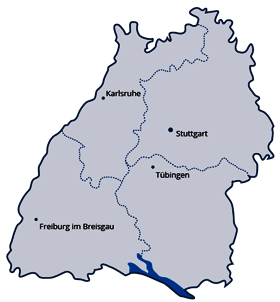 PERSONALBESTAND
zum 01. Februar 2025
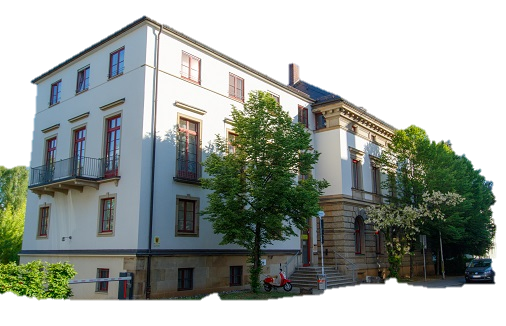 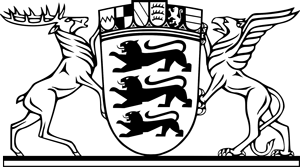 VIELEN DANK!